資料８
EV・FCVの普及推進について大阪府商工労働部成長産業振興室新エネルギー産業課
1
【　目　次　】

　（１）大阪次世代自動車普及推進協議会について
（２）ＥＶ・ＦＣＶの普及拡大について
① EV・FCV優先ゾーンの拡充
② EVの活用方法の創出・発信
（３）インフラの拡充について
① ものづくり中小企業等の支援
② 充電インフラの拡充
③ 共同住宅における充電インフラの拡充
④ 水素ステーションの整備促進
（４）社会環境の醸成について
2
（１）大阪次世代自動車普及推進協議会について
大阪次世代自動車普及推進協議会　（H28.1設立）
（会長：商工労働部長）
【趣旨】
　次世代自動車（電気自動車（ＥＶ）及び燃料電池自動車（ＦＣＶ））の普及拡大及び充電インフラや水素
　ステーション等基盤整備の促進並びに関連製品・技術の普及促進に、　産・学・官が協力して取り組む
　ことにより、低炭素社会、水素社会の実現及び次世代自動車関連産業の振興・集積・雇用拡大を図る
　ことを目的とする。
EV部会
（部会長：新エネルギー産業課長）
FCV部会
（部会長：新エネルギー産業課長）
【趣旨】 
協議会で示された方向性に沿って、FCVの普及拡大や水素ステーションの整備促進などに関する具体的な取り組みについて検討
【趣旨】　
協議会で示された方向性に沿って、EVの普及拡大や充電インフラの整備促進などに関する具体的な取り組みについて検討
ＥＶ及びＦＣＶがともに市販の段階に到達
新たなステージにふさわしい推進体制のもと、普及拡大に関する取組みを一体的に推進
従来の推進体制
おおさかFCV推進会議
大阪EVアクション協議会
（H15.9～）
（H21.6～）
3
（１）大阪次世代自動車普及推進協議会　　平成29年度の取組
第２回大阪次世代自動車普及推進協議会（平成29年2月20日開催）において、
引き続き、産学官が協力し以下の取組を進めることを確認
4
（2）-① ＥＶ・ＦＣＶ優先ゾーンの拡充
取組方策
まずは公共施設での実施
民間施設等への拡大を働きかけ
拡大
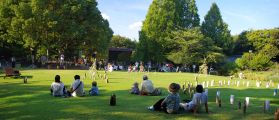 公共施設等の駐車場での、エコカー優先ゾーン設置の働きかけを行う
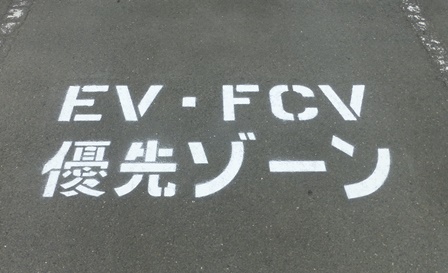 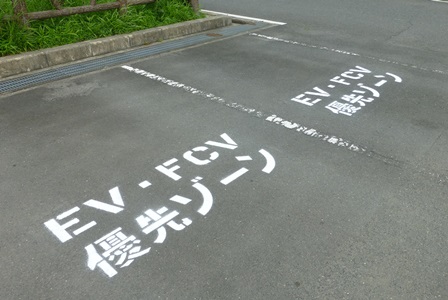 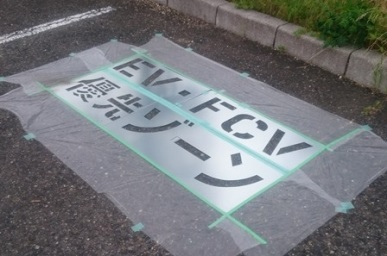 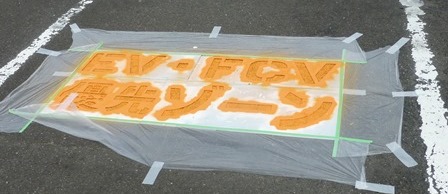 5
（2）-② ＥＶの活用方法の創出・発信
取組方策
日産EV（e-NV200）
を3年間無償貸与（H31.3迄）
EVが有する給電機能等を
広くＰＲ
発信
ＥＶの特長を活かした幅広い活用方法の創出・発信
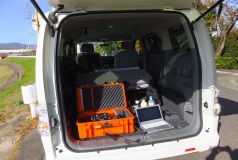 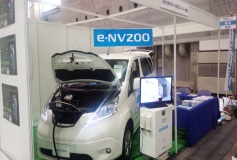 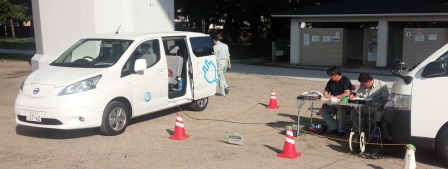 防犯防災総合展への出展
飛行機の環境測定
有害微生物検出実験
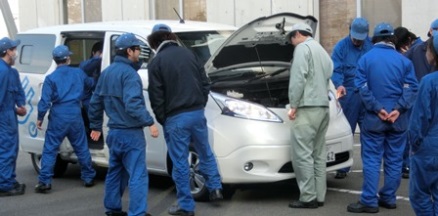 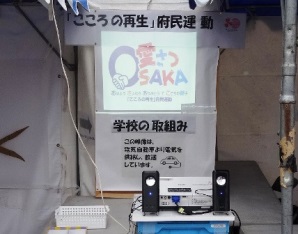 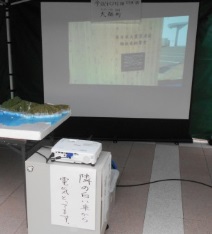 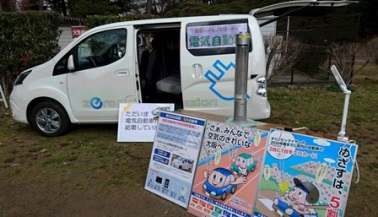 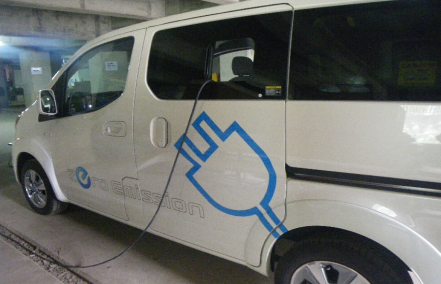 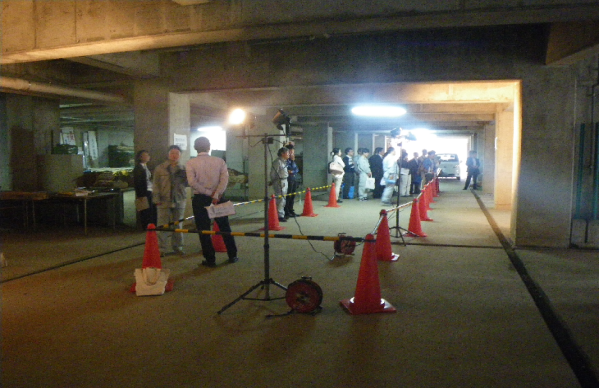 防災イベントでのPR
屋外イベントでのプロジェクター給電
6
給電中
府立技術専門校での実習
鳥インフルエンザ防疫訓練
（3）-① ものづくり中小企業等の支援
取組方策
中小企業の研究シーズ、
技術シーズを発掘
新商品・新技術・新サービス等の創出
支援
◆次世代電動車両等開発プロジェクト（おおさか地域創造ファンド）
　　H28年度に採択した４件について、交付対象事業を継続中
（事業期間はH29.12まで）

◆ 新エネルギー産業（電池関連）創出事業補助金
・H29交付決定件数　3件
・EV向け 5V 級次世代リチウムイオン蓄電池用の電解液とセパレータ開発
・水素STの次世代水素圧縮機及び次世代水素ディスペンサーに対応できる高圧水素用ゴム材料を開発
次世代自動車の研究開発、試作開発、市場調査費、販路開拓費の一部を助成
電池関連産業の創出に向けた研究開発、試作開発の補助
水素関連産業への参入促進のため、①水素ステーション見学会　　②FCV・水素ステーション等の構成機器等のコストダウンにつながる新技術ニーズ説明会を開催
取組方策
構成機器メーカーの技術ニーズ
府内中小企業の技術シーズ
マッチング
◆　水素ステーション見学会
　水素ステーション（オンサイト方式・オフサイト方式・移動式の３種）を見学し、基礎的な知識を習得。水素関連産業への理解を深めるとともに、これまで培ってきた中小企業等の高い技術力を同分野に転用するためのきっかけづくりとする。
　・開催日 ： ８月23日・30日に３水素ステーションで見学会を開催
◆　新技術ニーズ説明会
　大阪府内に事業所を有する中小企業等を対象に、FCV、水素ステーション、エネファーム関連のメーカーから、コストダウンに必要となる新技術ニーズの説明を行い、技術マッチングにつなげていく。
　・開催日 ： 10月26日　大阪商工会議所で開催　　　　関連メーカーから新技術ニーズを説明予定
7
（3）-② 充電インフラの拡充
取組方策
新たな大阪府EV充電インフラビジョン
（H29.3改定）
大阪府EV充電インフラビジョン
（H24.3策定）
見直し
EV充電インフラを重点的に整備するエリアの抽出とともに、これまでの整備状況を踏まえた整備目標の見直し
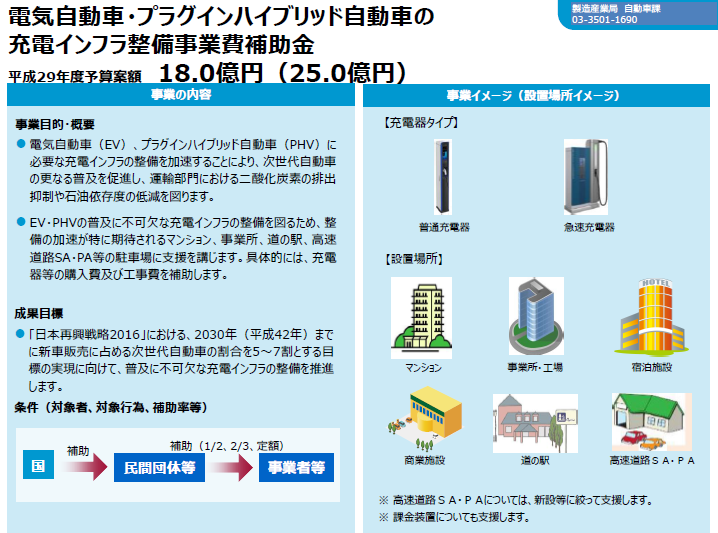 8
（3）-③ 共同住宅における充電インフラの拡充
取組方策
共同住宅での整備に関する
課題等を整理
国補助金等も活用しながら
整備を促進
拡大
共同住宅での充電インフラ整備を促進し、EVの潜在市場を掘り起こし
充電インフラ補助金の採択結果については、「設置場所名称」に加えて「住所」も公表するよう次世代自動車振興センターに申し入れ。
・エスリード千里山西（分譲）
・グラニット豊中（賃貸）
※次世代自動車振興センターのHPより
定期的に府へ情報提供されることに!!
9
（3）-④ 水素ステーションの整備促進
水素ステーション整備計画
◆計画見直しの背景等
・国のロードマップ改訂（H28.3）により2020及び2025年度の定量的な全国整備目標数が明示
・H29.2　　次世代自動車普及推進協議会において、大阪の水素ステーション整備計画を時点修正
　　　　　　（2025年度目標の明確化を主眼に見直しを実施）

◆2025年度までの整備目標
・国　　2020年度　160箇所　2025年度320箇所　　　　　　　 （28.3末現在の設置数　80箇所）　
・府　　2025年度　　28箇所（2020年度　14箇所を目安）　（29.3末現在の設置数　　7箇所）
用地情報の提供
◆目的等
・活用が可能な公有地（府、国、府内市町等）の情報を収集し、水素ステーション整備事業者等に
　提供、今後の整備に役立てていただくため継続して実施中
・水素ステーションの空白地となっている淀川以南の都心部を重点的に調査、来年2月ごろに提供予定

◆対象
・現在活用されていない土地、近い将来に用途が廃止される土地など
面　積：約７００㎡以上
形　状：短辺が２０m以上の概ね長方形
立　地：道路沿いであり、車両の進入が容易であること
10
（4）　社会環境の醸成について
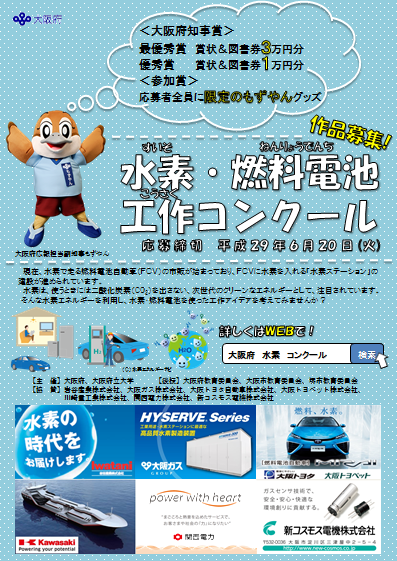 ◆　水素・燃料電池工作コンクールの実施

　・次世代を担う小・中学生が、身近な工作を通じて水素・燃料電池に親し
　　み、その特性を理解してもらうことで、水素の社会受容性の向上を図る。　
　・府内の小学5・6年生と中学生（約1,600校）が対象、燃料電池キット
　　を用いた工作アイデアを募集
　・一次選考の後「水素・燃料電池キット」を使い、作品を工作してもらい、
　　最優秀賞・優秀賞を決定

【28年度】　　応募総数　89作品　参加者数1,173名
【29年度】　　応募総数　56作品　参加者数　550名
　　　　　　　　年末に表彰式・工作発表会を開催予定
◆　水素ステーション・FCV研修会の実施

  ・イワタニ水素ステーション大阪森之宮で、岩谷産業・トヨタ自動車・大阪トヨタの協力のもと昨年12月に実施
　・水素ST・FCVの普及に伴い、万一の事故対応が求められることから、水素ST・FCVの基本的な構造や保
　　安対策の現状について知見を深めることを目的
　・高圧ガス製造事業の保安対策や、高圧ガス容器を搭載した車両の交通事故の対応に従事する消防及び
　　警察職員が対象
　・実施内容が好評だったため、今年度の実施について調整中
11
（4）　社会環境の醸成について
燃料電池（ＦＣ）バス体験イベント＠関西国際空港
概　要
◆最新のFCバスの性能を体感していただくとともに、FCバスの普及に向けたPRと関空
 　での水素エネルギーに関する取組み等を紹介することを目的に、関空島内でFCバ
     スの試乗体験等を実施

試乗体験実施期間　　2017年5月27日（土）～6月2日（金）　
試乗体験内容　　　　　関西空港島内走行・水素ステーション見学
　　　　　　　　　　　　　　　　【旅博期間中（5月27日～28日）は洗車体験も】
試乗会結果概要
　　①乗車人数　　 　　旅博期間（5月27日～28日）　　 499名
　　　　 　　　 　　　　　　旅博以降（5月29日～6月2日）　326名　　合計　825名
　　②試乗アンケート　　試乗者にアンケートを実施、490名から回答
　　　　　　　　　　　　　　　多くの試乗者が、音が静か・乗り心地が良いと回答
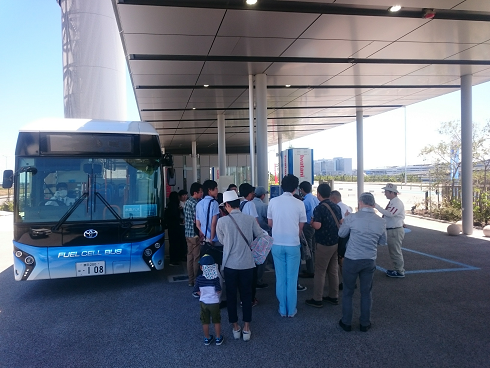 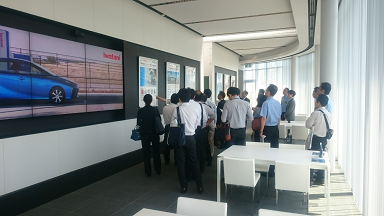 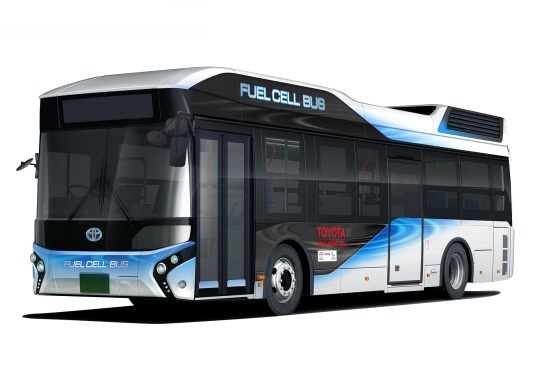 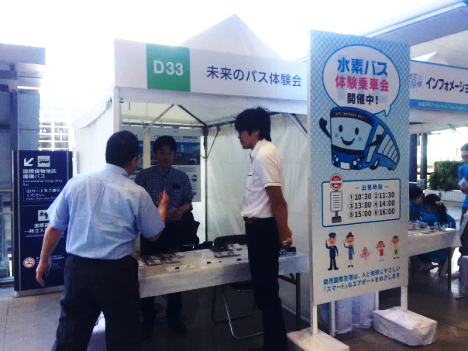 12
水素ステーションの説明
燃料電池バス
受付ブース